A Multilevel Proximal Algorithm for Large Scale Composite Convex Optimization
Jianpei Wen     1301214553
Xin Pan              1401111635
2014/12/8
1
Content
Introduction
Composite Convex Optimization
MISTA
Convergence rate analysis
Numerical experiments
Conclusions
2014/12/8
2
Introduction
2014/12/8
3
Composite Convex Optimization
2014/12/8
4
Composite Convex Optimization
2014/12/8
5
MISTA
Multilevel Iterative Shrinkage Thresholding Algorithm
Favorable computational characteristics
Reducing the dimensions of the problem
Increasing the smoothness
Three components of algorithm
Specification of the restriction/prolongation operators
Construction of an appropriate hierarchy of models
Specification of smoother in the coarse model
2014/12/8
6
MISTA
2014/12/8
7
MISTA
2014/12/8
8
MISTA
2014/12/8
9
MISTA
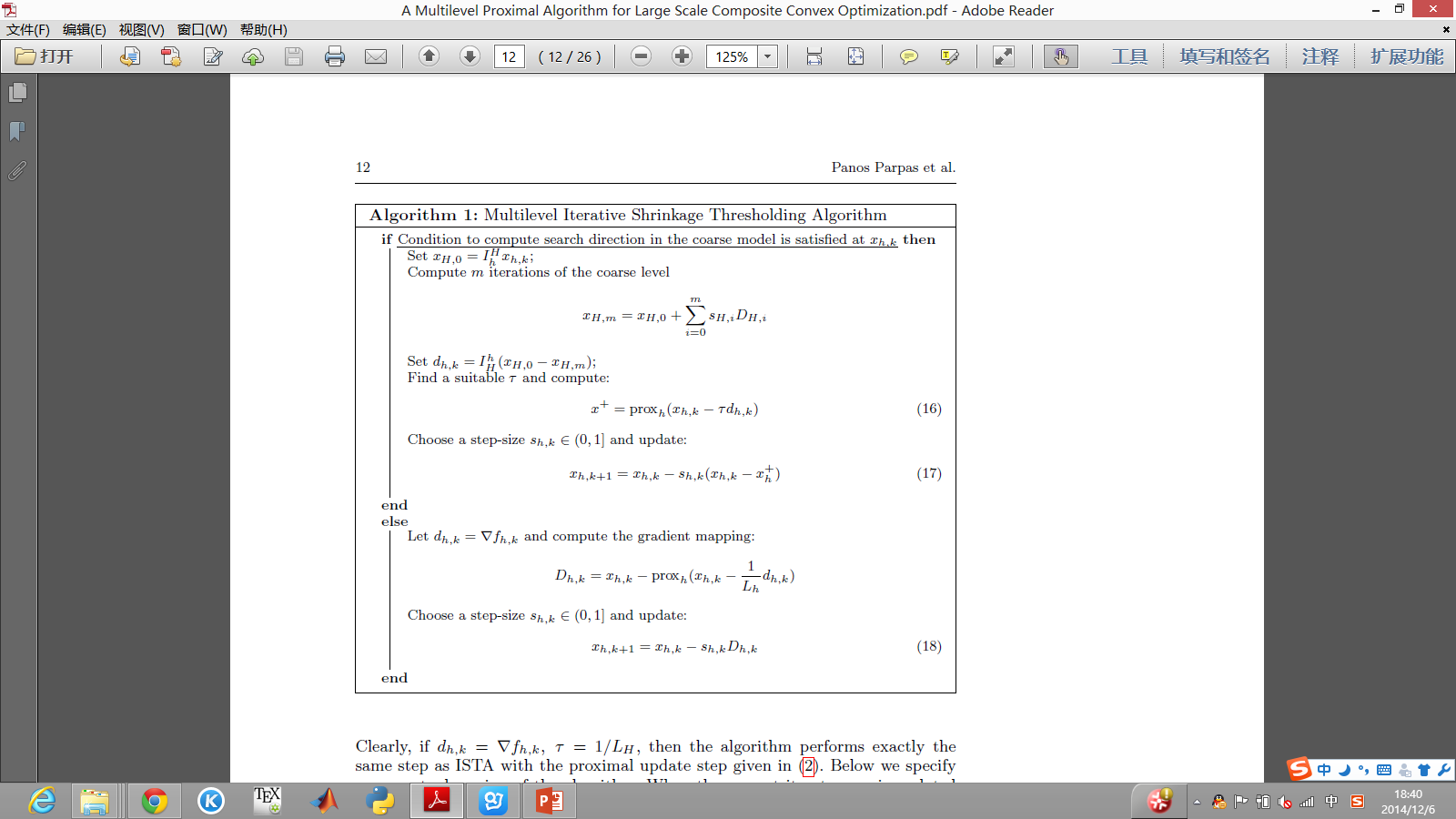 2014/12/8
10
Convergence rate analysis
Convergence rate analysis
Convergence rate analysis
Convergence rate analysis
Numerical Experiments
2014/12/8
15
Numerical Experiments
Image restoration
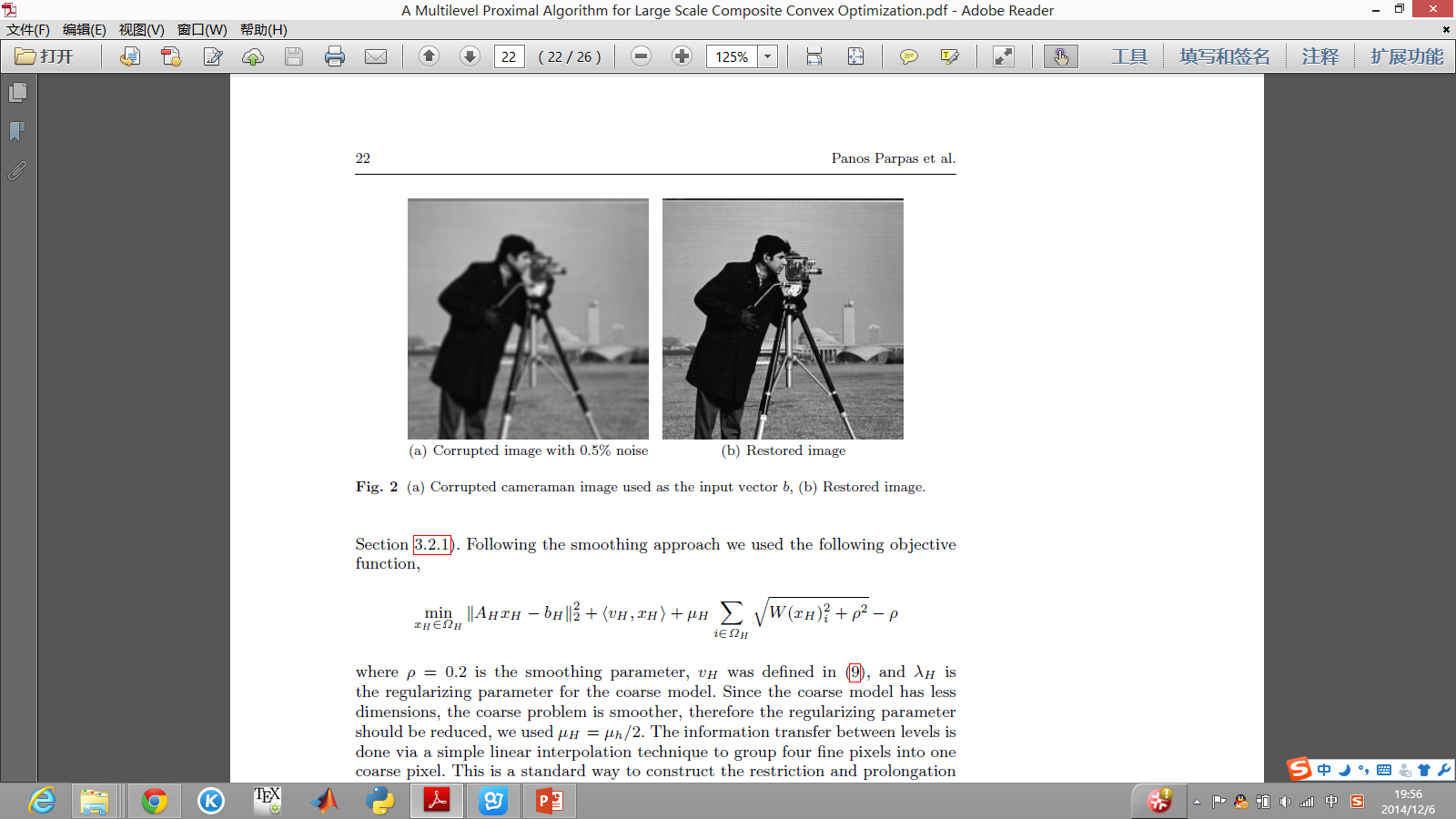 2014/12/8
16
Numerical Experiments
Performance Comparison
Convergence
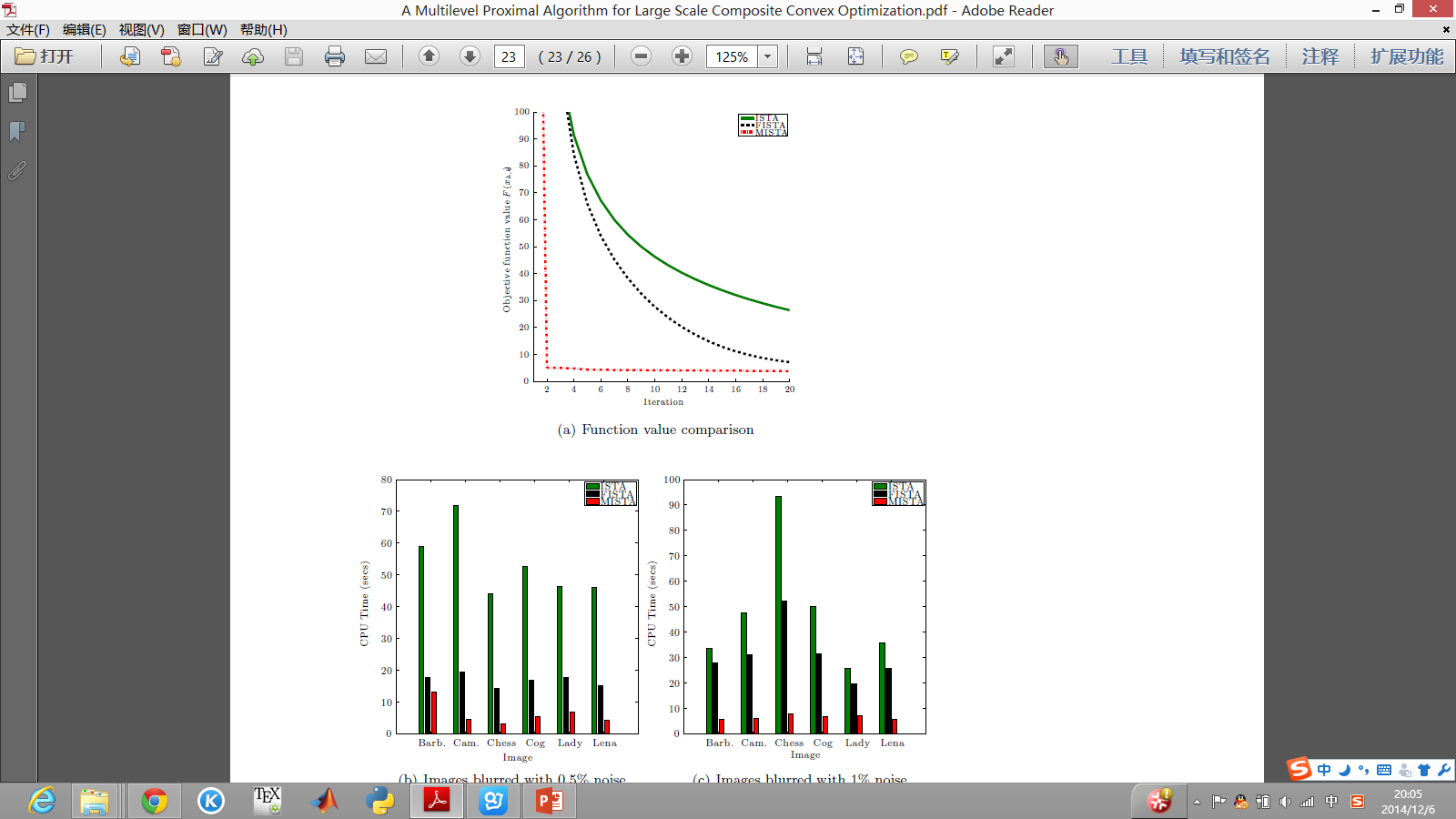 2014/12/8
17
Numerical Experiments
Performance Comparison
CPU Time
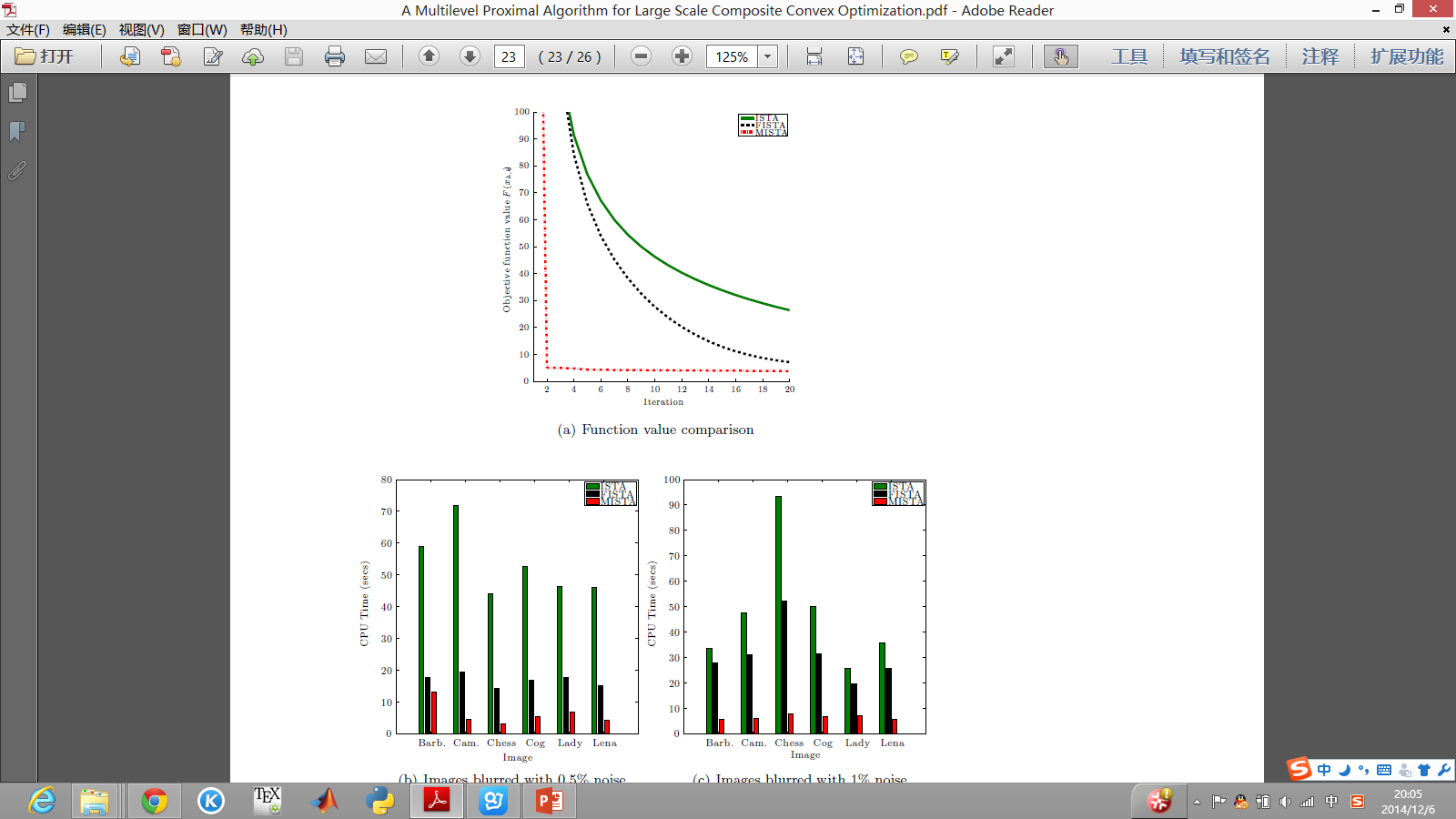 0.5% noise
1% noise
2014/12/8
18
Numerical Experiments
Experiments repetition
mista(‘Maggie.jpeg’,’fista’)
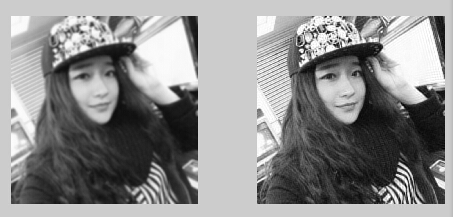 2014/12/8
19
Numerical Experiments
Experiments repetition
2014/12/8
20
Conclusions
Develop a multilevel algorithm for composite optimization
Replace quadratic approximation with coarse approximation
Develop MISTA based on ISTA and establish its linear rate
Future work
Improve the results by advanced operators
Develop multilevel algorithm on FISTA
2014/12/8
21
THANKS!
Q&A
2014/12/8
22